Webinar on Openness in Adoption #4Working out the Details of Openness through Alternative Dispute Resolution
Welcome to Today’s Webinar!

If you haven’t yet dialed in for the audio, please dial in to the teleconference at :
 1-888-407-4369 Participant Pin 96938721#

Your phone line will be muted upon entry. It is normal not to hear anything until the webinar begins.

Please use the chat box in the bottom right corner to type your questions.
Also, please Mute your phone.  
 If you do not have a Mute button, press *1

AND  ... Please mute the sound on your computer!
1
Working Out Openness Plans

Hosted by:  Kristina Reitmeier – Senior Counsel- CAST

Presenters:  
Evelyn VanderZaag, Mediator
MaryAnn King – Mediator/Family Group Conference Coordinator
Kimberley Miller- Adoption Council of Ontario, PASS Clinician
What does Mediation Look like?
Child Protection Mediation : Working Out the Details of Openness
Evelyn Vander Zaag, MSW, RSW, AccFM (OAFM), CPMED
OACAS webinar - October 28, 2015
What is Mediation?
Mediation is a voluntary process in which the parties to the dispute, with the assistance of a trained neutral third party (a mediator) work to reach a mutually acceptable agreement in terms of people’s underlying interests.
“Voluntary” – for many families, the CAS is often a non-voluntary system  - here they have the option to not participate or to specify how they will participate- promotes empowerment as given a voice to speak for themselves.
What is Mediation? con’t....
To provide these services, a CP Mediator must be on the Ontario Child Protection Mediation Roster  and are thus approved by and on contract to the MCYS. 
The Mediator provides a structured process to facilitate discussion and negotiation in a safe environment, that guides the participants to look for solutions to the issues.
The Mediator may educate, clarify positions, reframe concerns, and do reality checking to assist in exploring possible difficulties.
What is Mediation? Con’t
The Mediator is impartial to the outcome or recommendations made. 
The  mediator has a non-judgemental attitude in the “mediation process” ....thus  demonstrates openness and inclusiveness to all participants while constantly assessing the ability of the parties to functionally participate in the discussion and dynamics  of the mediation table.
The focus of mediation is finding solutions that work for everyone, not to prove past allegations or interventions that may have occurred.
The Child Protection Mediation Model Specific to Addressing Openness in Permanency Planning
The Referral Process
Referrals can be made by judges, lawyers, child protection workers or the participants themselves.
Referrals can be made at any point that an adoption plan is being discussed with family such as prior to the termination of existing access on a Crown Wardship order, during the adoption placement or post adoption.
At the time of referral, all relevant information is gathered including the names and contact information of the participants including Society worker(s), all lawyers on the file including the OCL.
Some exploration of who consents to the mediation process and who the participants should be.
Intake Process
Individual orientation sessions that helps to inform the mediator of the positions and underlying interests of each party while preparing each party for the mediation.
Clarification from the mediator on the Mediation process including issues related to Confidentiality, mediator neutrality, time limitations, systemic limitations.
Screening takes place for the ability to engage in the process, to screen for issues of domestic violence or other high risk indictors.
Intake Process con’t...
Clearly inform clients that they have the option to not participate as mediation is voluntary
Empower and provide opportunity to speak for themselves, to develop their own solution and their own terms for settlement. 
Mediator aims to understand what a safe and culturally sensitive environment would look like for a joint meeting.
The Agreement to Mediate
Outlines the issues to be discussed
Encourage all parties to get legal advice  before proceeding to incorporate mediated terms into a legal agreement.
Confidentiality of the mediation process - with the following exceptions: Duty to report, disclosure necessary to address a real or perceived threat to any person’s life or physical safely,
Any agreement or summary is prepared by the mediator and provided to all who attend the mediation.
Who are the participants?
Openness agreements/ orders are between adoptive or a proposed adoptive parent or a Society and the person (s)/ family members the child has a relationship with that are beneficial and meaningful to the child

This list can include a birth parent, a birth relative, a birth sibling, a foster parent, any other person who has cared for or had custody of the child, adoptive or proposed adoptive parent of child’s birth sibling, a member of an Indian or native child’s band or community, a member of the child’s extended family or community......, OCL of the child, OCL for any of the siblings.....
[Speaker Notes: Mediation can accommodate different sizes of groups, yet it is important to not have the family member participants be overwhelmed by the number of Society participants. There are times when the Society will meet between themselves in advance to decide who to send to the mediation table. 
Although the openness terms may be solely between the birthparent and the adoptive parents, they may need to attend with a support person such as their current partner or their mother. This ’support’ person may not always be a calming type of person however this is who the birth parent is likely to be sharing the outcome of any agreement with in the future.

The participants in kin placements can include people who know each other very well such as birth mother and her mother, or grandmother and great aunt , or a combination of both the maternal and paternal sides of the family.  Here we can have a history of the difficult family dynamics such as mistrust, conflict, control]
Who are the participants con’t..
The Society worker, crown ward worker, kin services worker or adoption worker, possibly a supervisor,
A support person should this assist in this person’s ability to be more productive in the negotiation.
Balancing of who and how at the table.
Mediation Sessions
Generally sessions are joint. 
Staggered arrival and / or departures, shuttle sessions or caucusing may be required.
May break the issues down into manageable pieces (ie. Plan for child 1 different than child 2)
Agenda building done at the beginning of the session to ensure full transparency. (through Agreement to Mediate or a review of it)
Focus on engaging each person and allowing each person a voice even if lack of trust in the `system``
Reporting Correspondence
The mediator will complete a summary or letter which is sent to each of the participants at the table. This outlines the terms of any agreements reached, or any future steps if further mediation is expected.
The summary does not identify any areas of disagreement except to state that an agreement was not reached with respect to a specific issue.
This is a closed an confidential document which can be reviewed by any of the participants with their counsel or by the OCL representing any child who is the subject of the mediation.
What are the key elements of Openness mediation?  

How does Family Group Conferencing work as a model for Openness Planning? 

MaryAnne King- Adoption Practitioner, Mediator, Family Group Conference Coordinator
Openness mediation
Preparation is key for all parties

Meet individually to hear each party’s position as well as their worries

Review concepts: adoption, openness vs. access, change in role post adoption, boundaries, expectations

Arrange to meet and mediate

Ottawa Children’s Aid Society openness initiative
Family Group Conferencing and Openness
What is FGC? 
How does FGC and Openness work?
What issues can be resolved through FGC specific to openness?
Key to success: preparation!
Use of a guest speaker
End result: plan for openness
Next steps
"Adoption marries the past and the present. Care and respect for both are needed for a healthy relationship. ”

Kimberley Miller
PASS Clinician
Adoption Council of Ontario 
Kimberley.miller@adoptontario.ca
[Speaker Notes: "Adoption marries the past and the present. Care and respect for both are needed for a healthy relationship. ”

Not going to go into history of why openness is important.   Work in Search and Union teaches us the importance of information, connections, communication and identity development in adoption. 

Many, including myself in the past, view Openness as a Spectrum; from fully closed to any contact on the one end to fully open, with ongoing contact and with integrated families on the other.  Contact will fall somewhere on either end or in between.  In fact,  true Openness does not just look at the amount or type of contact as the only factor; Openness also means how relationships are talked about and honoured.  
 
Professionals need to be aware of many factors when assessing whether prospective adoptive parents have the ability to appreciate and apply  both types of openness in their family.  
As well,  birth and adoptive parents' ability and willingness to work towards healing for the sake of the child needs to be explored by professionals as they move into permanency situations, whether that is through adoption or some other permanency arrangement, this includes kinship families, many who will inevitably have contact with the child or youth birth parent or other birth relatives.]
The Open Adoption grid
Degree of open-heartedness
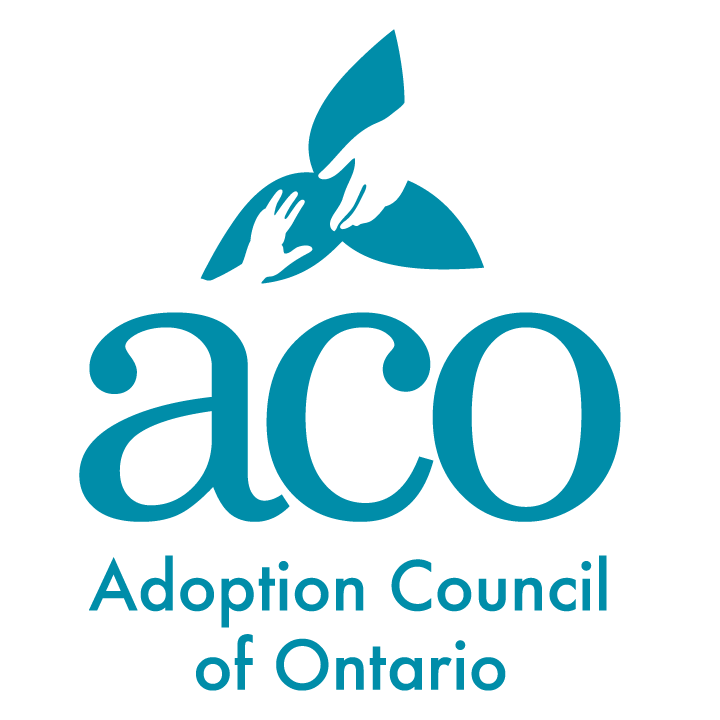 Degree of Contact
From Lori Holden, ”Open Adoption:  From Fearful to Fearless” webinar (Adoptive Families)
[Speaker Notes: Box 1 is what we would call a closed adoption. Not only is there very little contact or identifying information available to the child, but the adoptive parents are ill-equipped to deal with adoption openly. They may have unresolved grief left over from their infertility struggles. They may have been counseled to act as if their child were born to them. They may not be comfortable having tough conversations and confronting “icky” feelings about adoption, either theirs or their child’s as she grows and advances cognitively. This box may be the most crippling for a child to grow up in, the least conducive to integrating her identity from both her sets of parents.

Box 2 is where there is contact with birth family, maybe through exchanges of photos, emails or even meetings. Parents here may say things like, “We follow our open adoption agreement and send monthly updates and pictures.” or “We’re not afraid to let the birth parents know where we live.” But what’s lacking in Box 2 is what Jim Gritter calls the Spirit of Open Adoption. Adoptive parents may harbor feelings of guilt, envy, distaste or even superiority about their child’s birth family, either consciously or subconsciously (by no means am I saying that all do, but rather the observation that some do). These adoptive parents may enjoy having all the power they hold in the relationship rather than inviting the first parents to co-create their open adoption relationship. Because of the lack of openness here, the child is still at a disadvantage, feeling split between her clan of biology and her clan of biography, for there is quite a gap between them.

Box 3 is at play in many foster and international adoptions, as well as some domestic infant adoptions where distance or birth family availability is a factor. It involves low contact but high openness. Logistics and safety issues may make actual contact not possible or unwise, but the parents in Box 3 still parent with openness. They are able to deal with their own emotions about their family-building story mindfully, and they are able to open their hearts to their child as she processes her adoption story and integrates her identity. She is in a good position to have the space and support from her parents to do just that.

Box 4 is where the birth family is considered extended family, both in contact and in openness. This relationship may be no different than one with a beloved uncle, sister-in-law or grandmother (or even a relative not so beloved!). The relationships are child-centered and inclusive. The child is claimed by and able to claim both her clans, thereby helping her integrate all her pieces as she grows through her toddler and school years, through her tweens and teens and into adulthood. She is not pulled to choose or rank one family over the other and she is therefore not split — she is free to integrate herSelves and pursue wholeness in her identity.]
A Clinical Look at Openness
Start where the client is- AP, BP, Child
Where are they same/different?
What do they all need to know?
What do they agree on?
How do they communicate?
How will they problem solve?  What will they need?
Who are their supports? Now and over time
[Speaker Notes: 1) Starting where the clients are:  birth parent, adoptive parent, child/youth (if involved in process) 
Where are they in terms of readiness for Openness?  (accepting, angry, sadness/grief, scared, etc.)
What is the child or youth's understanding? 
Are there safety or boundary concerns?  What are they?  How have they played out before? Have they been improved or resolved? How? 
What are each of their goals and values for the child?  
Has all information available been shared with each other? (ie. social history and other background information to adoptive family, non-identifying information about the adoptive family to the birth family) .  Have any letters or pictures or contact taken place to date?  How has this been received? 
2) Where are they the same, where are they different?  - values, lifestyle, communication, needs of the child, understanding of support child may need over time, understanding that child may have different views on relationships at different stages of life. 
3) What do they all still need to know?  Education, Information, Supports available?
4) What do they agree on?  Values, goals, process of developing a relationship, contact, communication. 
5) How will they communicate? Now and over time? 
6) How will they problem solve?  What will they need? 
7) Who are their current supports? What might they need over time?  Will they need supports to address contact issues, communication issues, loss issues?  
	- professionals - Social Worker, Mediator, therapists - Adoption and Permanency Competent
	- Elder, pastor, Imam - with knowledge and neutrality -]
Managing Loss
Start slow – Keep it simple silly
Meet everyone before a planning session – identify fears and worries
Create an action plan that is clear and manageable
Address as many layers as necessary
Visits ALWAYS include birth and adoptive family
[Speaker Notes: Slide # 5 - Managing Loss 
	Issues surrounding Loss need to be explored for all participants. These issues will come up again and again throughout the lifecycle of adoption for the birth parent, the adoptive parent and the child or youth. Important that these are identified, normalized and addressed early on in the process and re-visited within the family, within the participants and within the relationships. 
It is not a custody and access agreement.  It is a way for the two families to work together to meet the ongoing relationship needs of the child.  It is a way for the families to work together to assist the child in managing his or her losses throughout childhood and adolescence. That means that all of the adult family members must be aware of their own loss issues so that they don't impede upon the decision making, healing and integration processes or the relationships to follow.  It may mean that one party does more than another party, for the sake of the child's well-being and identity. It may mean that one party sacrifices more or puts out more of an effort, simply because they are more able to. These are likely to change over time as daily life plays out within the adoptive and birth families.  
Start slow – Keep it simple silly
Meet everyone before a planning session – identify fears and worries
Create an action plan that is clear and manageable
Address as many layers as necessary
Visits ALWAYS include birth and adoptive family
Routine is helpful for children
BOUNDARIES are critical
Plan for change 
Help everyone understand that things will change. It is inevitable. 
Have supports in place early on, build relationship
Have a range of connection options
Address warning signs and trouble early on, and with later challenges – post finalization. Who is in place to assist with these challenges?]
Routine is helpful for children
BOUNDARIES are critical
Plan for change
Have supports in place early on, build relationship
Have a range of connection options
Address warning signs and trouble early on, ACO can help with later challenges – post finalization
Ongoing Supports
What will everyone need?
How will they get it?
[Speaker Notes: Slide # 6 - Ongoing Supports
Openness is intended for life, not just for the here and now. It would be irresponsible to leave families without supports and options to manage these issues  as they progress into the future.  
While communities and professionals need further or ongoing education and training in providing Adoption Competent Services and Resources to adoptive and birth families and the children they are connected to, so too will the families who parent these children and youth and nurture their birth family relationships.  Just as we can't and don't ask parents to be able to provide every service needed for a child, (such as speech therapy or occupational therapy) we cannot ask them to also provide openness support for everyone involved; including themselves.  Many cannot navigate openness, either in structure or communication without understanding and support.   There will be issues of grief, rejection, control and more to work through on many levels, with each participant.  It is to be expected that there will be some challenges and struggles along the way and this should be normalized, for parents, not penalized.  It should be expected that not everything tried is going to work or be appropriate for the life of the child.  Provisions should be put in place, if needed, for future supports, whether that be counselling, mediation, informal supports, or something else that will benefit the child or youth and their relationships within their families. Services may be needed for the child, the adoptive parent(s), birth family members or the adoption constellation as a whole.  Most employer benefits would not cover these kinds of costs.  Agencies and professionals need to be informed about adoption related issues and then be creative about who can help and how.   Funding should not hinder whether someone in the constellation needs something else along the way.]
Legal Lens – summary
Documenting Openness Arrangements Reached through ADR
“writing it up” – committing the arrangement to writing
Order vs. Agreement
Importance of Independent Legal Advice
Variation
Enforcement